Recruitment and Selection
Chapter 5: Selection
Unless otherwise noted, this work is licensed under a Creative Commons Attribution-NonCommercial-ShareAlike 4.0 International (CC BY-NC-SA 4.0) license. Feel free to use, modify, reuse or redistribute any portion of this presentation.
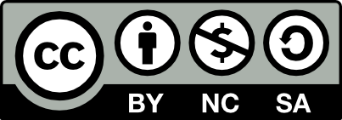 Learning Outcomes
Explain the purpose of the selection process in human resource management.
Describe the six main steps in the selection process.
Discuss how selection criteria are developed.
Analyze the concepts of person-organization fit and person-job fit and discuss their importance in the selection process.
Identify the key principles in the selection process.
Compare and contrast the selection methods.
Define validity and reliability in the context of selection methods and explain their importance in ensuring effective hiring decisions.
Describe the final steps in the selection process, including background checks.
List the components that should be included in a job offer.
5.0 Selection
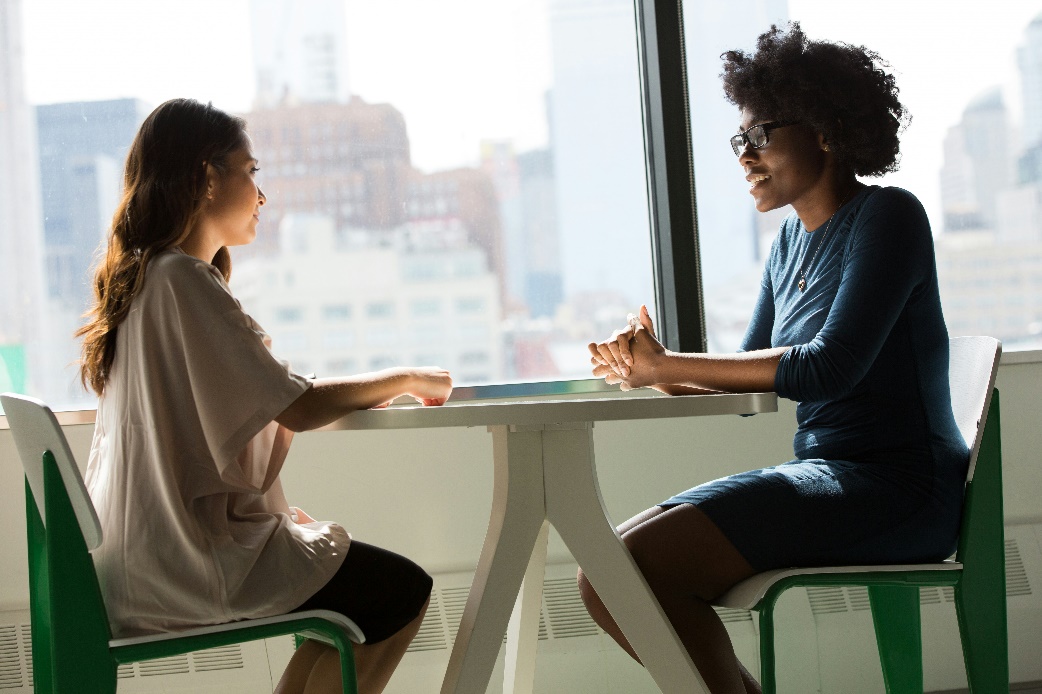 Selection is the choice of job candidates from a previously generated applicant pool.

The selection process entails gathering information on candidates, evaluating their qualifications, and choosing the right one.
Photo by Christina @ wocintechchat.com Unsplash License
5.1 Six Main Steps In The Selection Process
[Speaker Notes: Recruitment, screening, and selection are interrelated stages in the hiring process, each playing a role in ensuring that the right candidates are hired for the right positions. At the recruitment stage, consider whether there are candidates for the job. At the screening stage, examine whether the applicants have the minimum requirements for the role based on their applications, resumes and screening interviews. At the selection stage, consider whether the applicants are the most qualified through employment testing and interview. Next, reference checks are completed before hiring the candidate.]
5.2 Importance of Selection
Selecting the best candidates leads to higher productivity and better performance, benefiting the organization’s bottom line.

When candidates are well suited to their jobs, they are more likely to be satisfied with their jobs and stay with the organization long-term, reducing turnover.
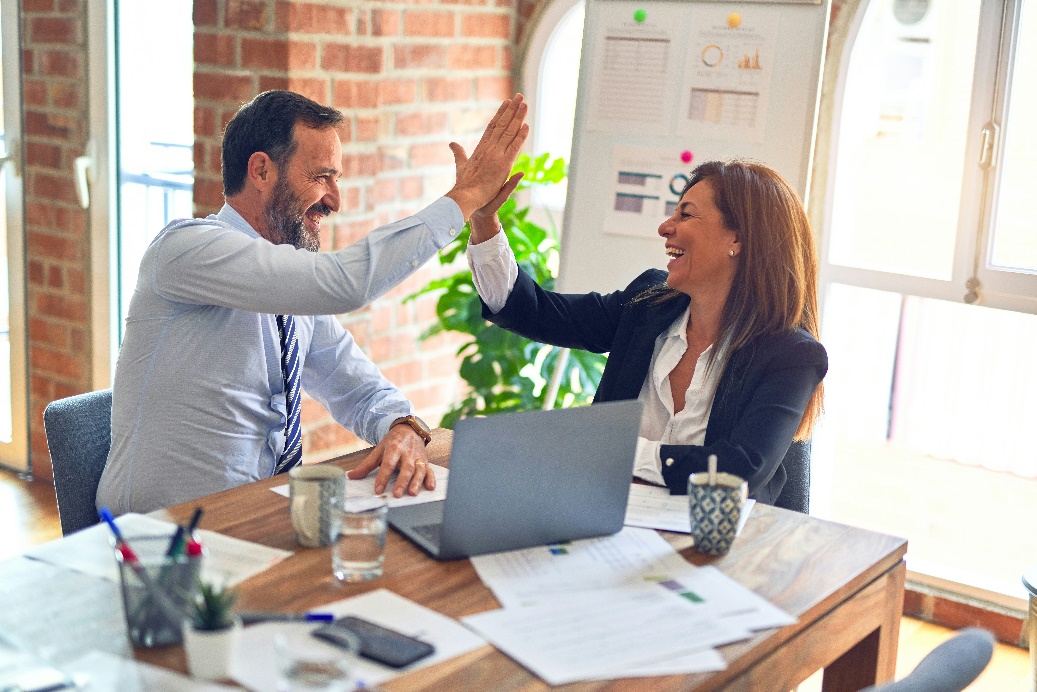 Photo by krakenimages Unsplash License
[Speaker Notes: Application: Conduct an initial assessment based on a review of a candidate’s cover letter, resume and application. This may also include a review of a candidate’s business (i.e., LinkedIn) and/or social networking (i.e., Facebook or Twitter) profiles. Screening application forms, cover letters or resumes involves reviewing the information candidates provide to assess their qualifications, skills, and suitability for a particular job or position. In this phase, the objective is to eliminate candidates who don’t meet the basic requirements for the position based on fundamental factors, including minimum experience and education.
Screening Interview: An initial telephone or online interview is a second level of active screening used to assess the candidate’s objective and motivation, relevant education and experience and to get a sense of the candidate as a person. In the course of approximately twenty to thirty minutes, an interviewer can confirm application and resume details and assess a range of soft skills—for example, active listening and communication—as well as engagement and overall level of poise and professionalism. Both phone and online screening interviews have their unique advantages and drawbacks. The choice should be guided by the hiring strategy of the organization. Once again, the objective is to eliminate candidates who don’t warrant the time and cost of an in-person interview or in-depth skills assessment.
External Verification: Verify stated educational qualifications and check references.
Reference checks are collected only for applicants who make it through earlier screening stages, so they tend to be done near the end of the screening process. Screening references involves the process of contacting individuals provided by a job applicant to verify their qualifications, experience, and character.]
5.3 Selection Criteria
HR managers need to understand the jobs within their organization to create effective selection criteria. These criteria help evaluate candidates to find the best fit for the job.

A specific score on a personality test, quality of work samples, and other tools to determine qualifications should be included as part of the criteria.
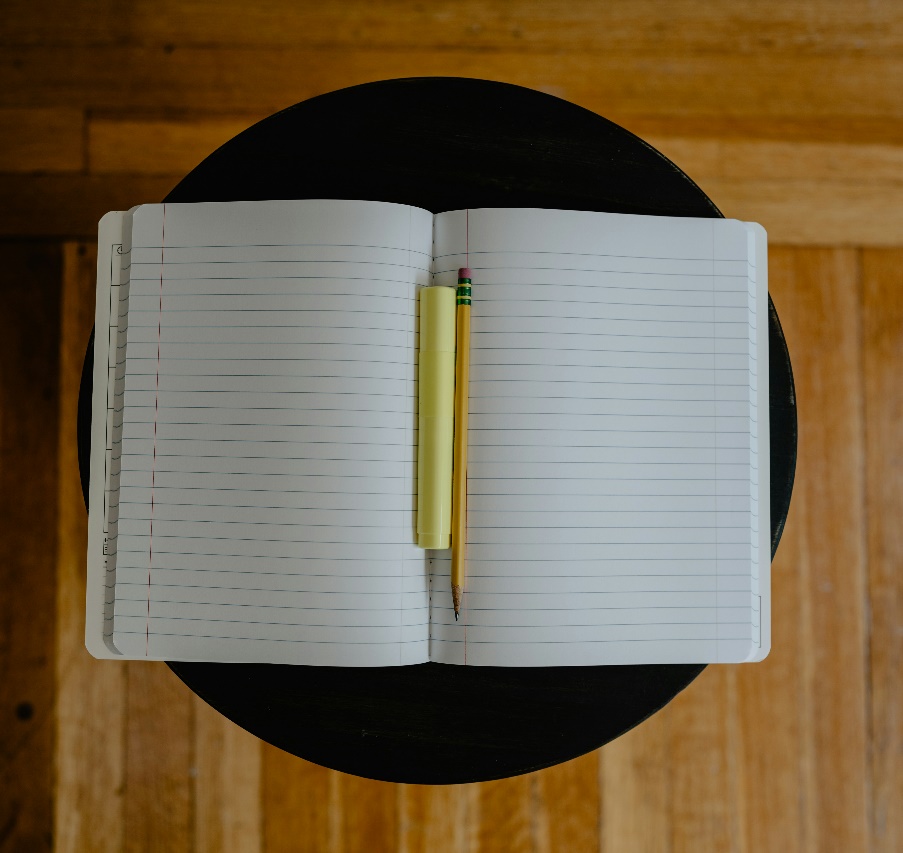 Photo by Kelly Sikkema Unsplash License
[Speaker Notes: Recruitment, Screening, and Selection]
5.3 Job Analysis
A job analysis is performed to gather the information about a given job. 

The job analysis identifies the tasks, responsibilities, and skills that the job entails, and the knowledge and abilities needed to perform it.
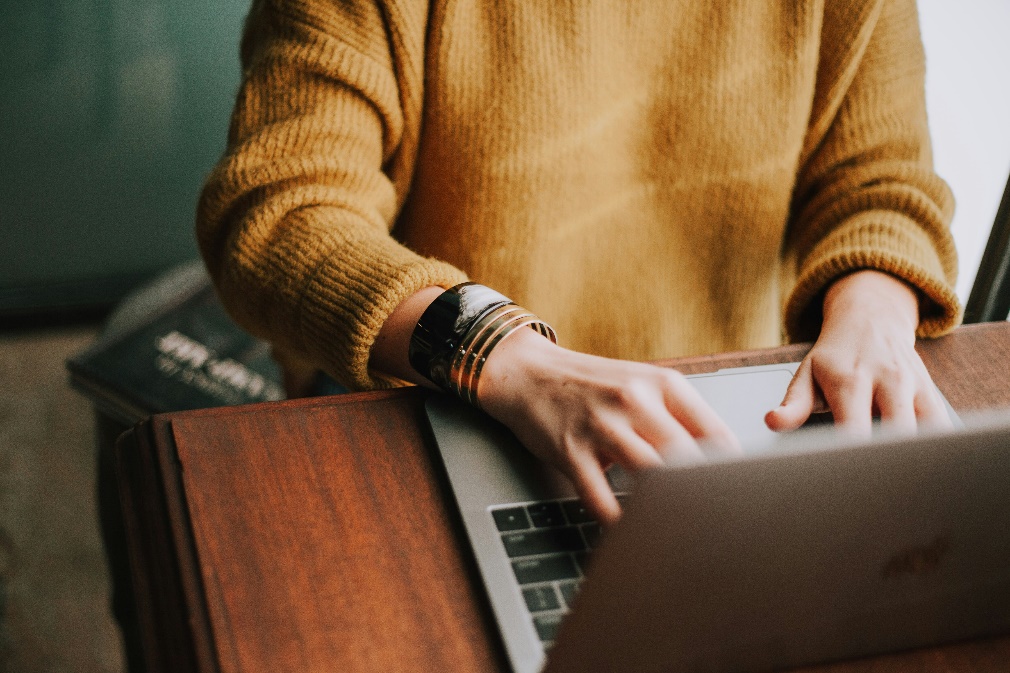 Photo by Christin Hume Unsplash License
5.4 Fit Issues
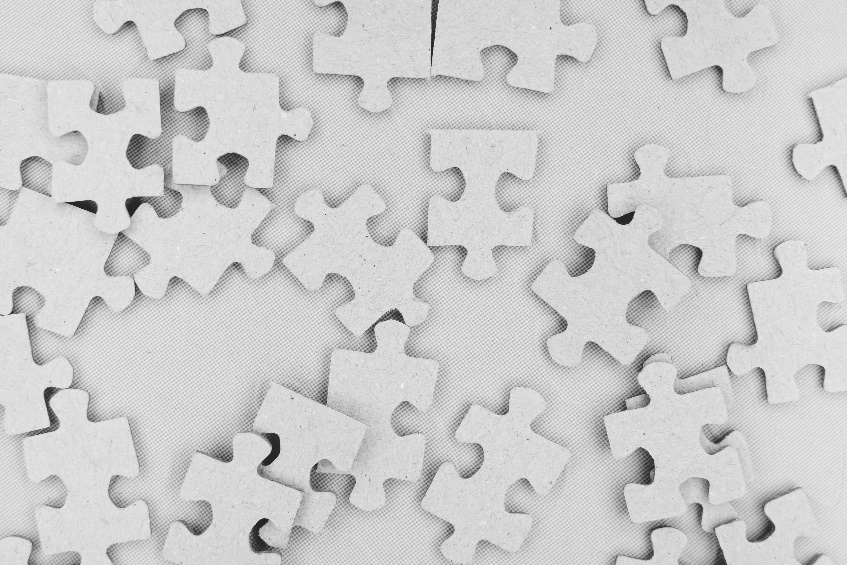 When people fit into their organizations, they tend to be more satisfied with their jobs, more committed to their companies, more influential and remain in their companies longer.
Photo by Markus Winkler on Unsplash
5.5 Principles of Selection
Before reviewing resumes, a company must identify the ideal candidate based on job specifications derived from job analysis, focusing on qualifications such as education and experience (KSAOs). 

HR managers use various tools to assess candidates’ KSAOs, beginning with objective, easy-to-measure qualifications to narrow down applicants efficiently.
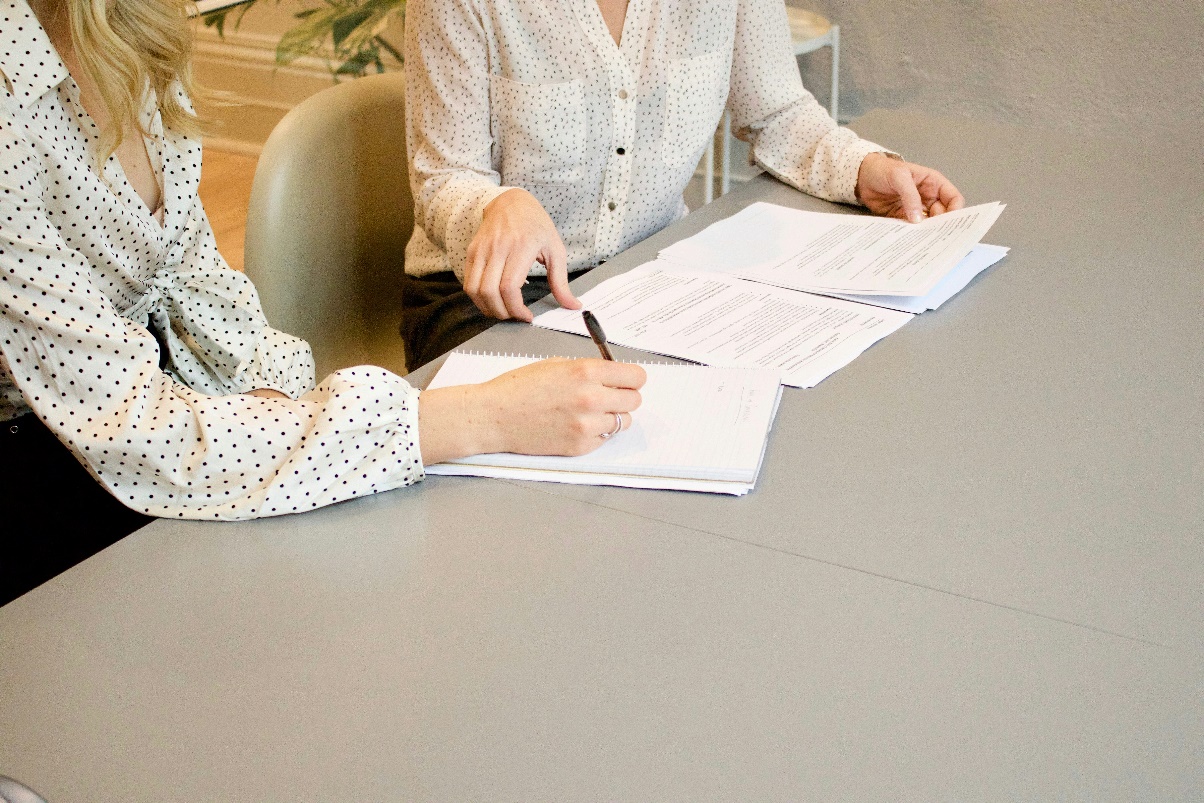 Photo by Gabrielle Henderson Unsplash License
[Speaker Notes: This involves using software to automate the initial review of job applications based on predefined criteria.]
5.6 Overview of Main Selection Method
By setting selection criteria ahead of time, the hiring team now has a clear picture of exactly what minimum qualifications they are looking for. 

The three main selection methods are:
Applicant screening
Testing 
In-depth Interviews.
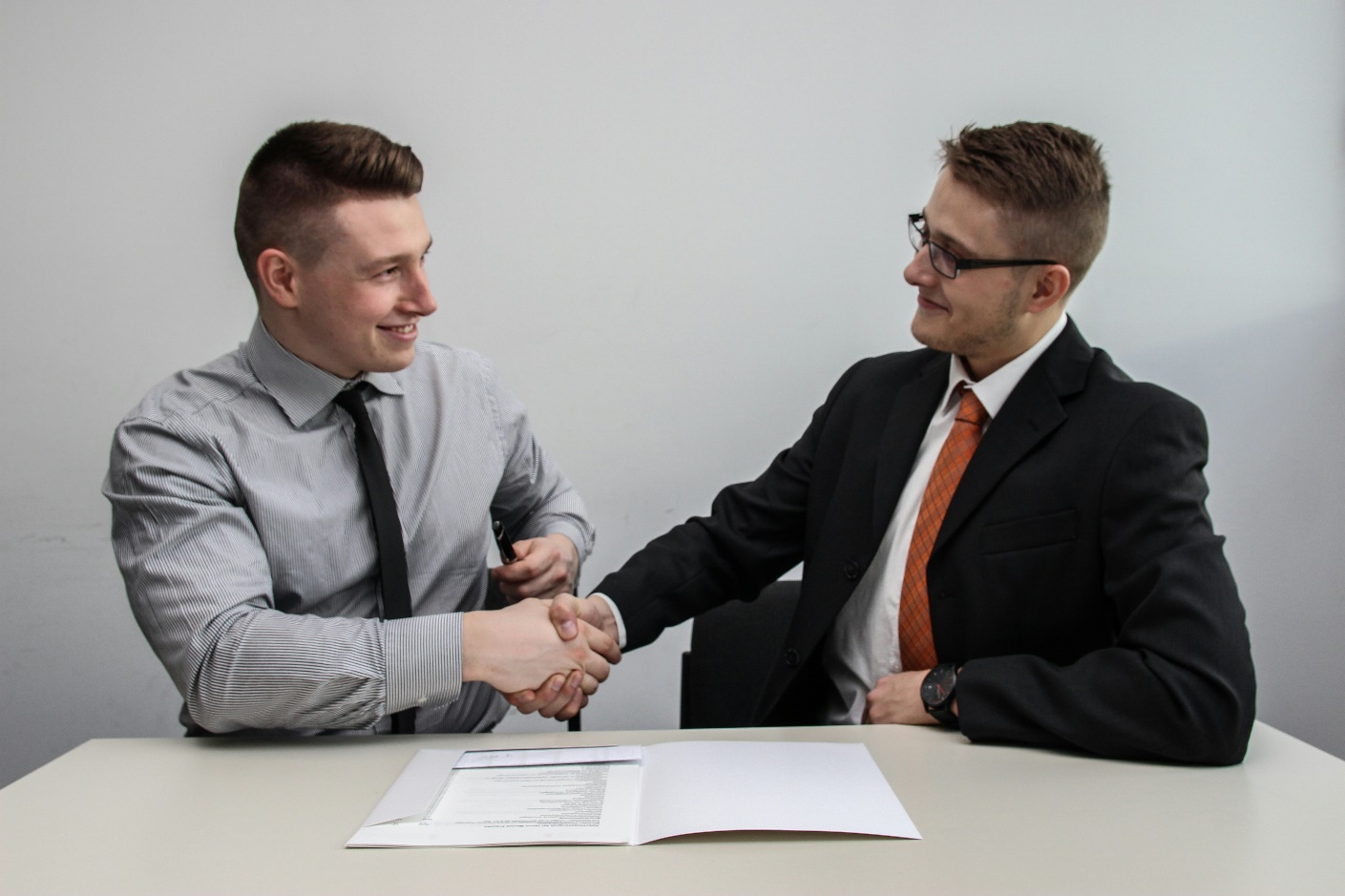 Photo by Sebastian Herrmann Unsplash License
[Speaker Notes: Involves direct communication between the employer and the reference. 
Allows for real-time conversations, allowing the employer to gauge the tone and sincerity of the reference’s responses. 
Employers can ask follow-up questions and probe for specific examples. 
However, scheduling calls can be a time-consuming process of calling and playing phone tag with references.
Involves direct communication between the employer and the reference. 
Allows for real-time conversations, allowing the employer to gauge the tone and sincerity of the reference’s responses. 
Employers can ask follow-up questions and probe for specific examples. 
However, scheduling calls can be a time-consuming process of calling and playing phone tag with references.]
5.7 Validity And Reliability
Validity is arguably the most important criterion for the quality of a test. The term validity refers to whether the test measures what it claims to measure.

Reliability, however, refers to whether a selection tool gives the same results each time used in the same setting with the same subjects. Reliability means consistent or dependable results.
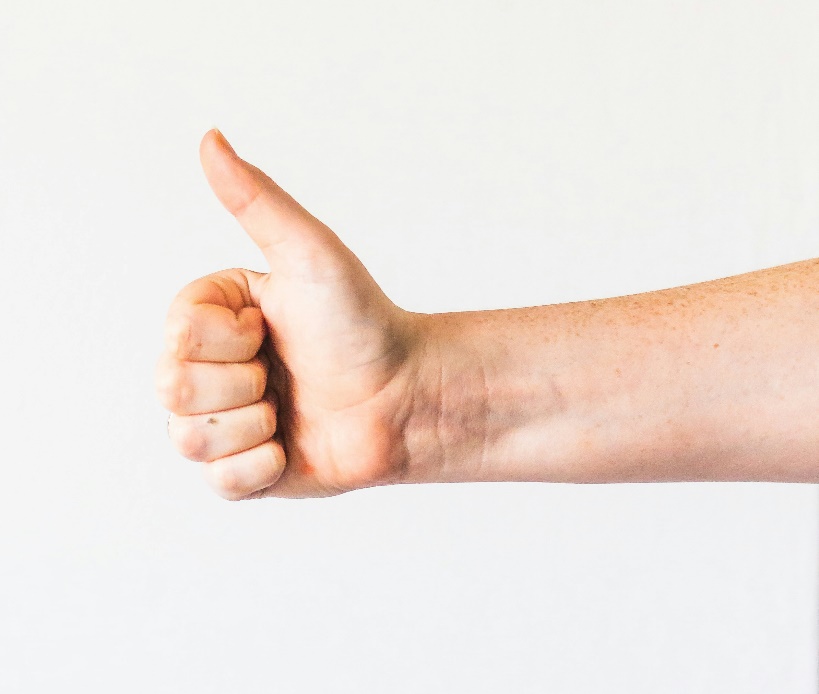 Photo by Sincerely Media Unsplash License
[Speaker Notes: Involves direct communication between the employer and the reference. 
Allows for real-time conversations, allowing the employer to gauge the tone and sincerity of the reference’s responses. 
Employers can ask follow-up questions and probe for specific examples. 
However, scheduling calls can be a time-consuming process of calling and playing phone tag with references.
Involves direct communication between the employer and the reference. 
Allows for real-time conversations, allowing the employer to gauge the tone and sincerity of the reference’s responses. 
Employers can ask follow-up questions and probe for specific examples. 
However, scheduling calls can be a time-consuming process of calling and playing phone tag with references.]
5.8 Final Steps in Test Administration
Once the interview is completed and testing occurs, a few final checks, such as background checks, may or may not be performed. Some examples of background checks are Police Information Checks (PICs), previously known as Criminal Record Checks and Credit Checks.
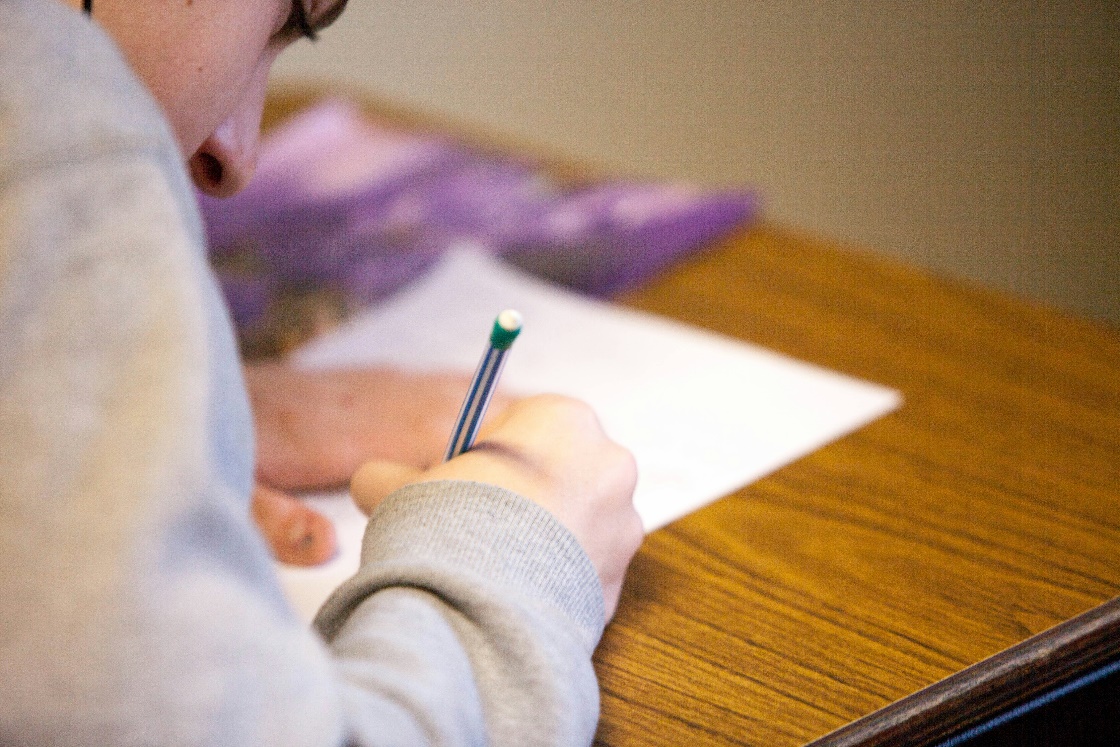 Photo by Ben Mullins Unsplash License
[Speaker Notes: Involves direct communication between the employer and the reference. 
Allows for real-time conversations, allowing the employer to gauge the tone and sincerity of the reference’s responses. 
Employers can ask follow-up questions and probe for specific examples. 
However, scheduling calls can be a time-consuming process of calling and playing phone tag with references.
Involves direct communication between the employer and the reference. 
Allows for real-time conversations, allowing the employer to gauge the tone and sincerity of the reference’s responses. 
Employers can ask follow-up questions and probe for specific examples. 
However, scheduling calls can be a time-consuming process of calling and playing phone tag with references.]
5.9 Making the Offer
Making a job offer involves extending a formal offer to the selected candidate, including details about compensation, benefits, and start date.

Proper handling of the job offer is crucial; if not done correctly, the candidate may reject or start the job negatively.
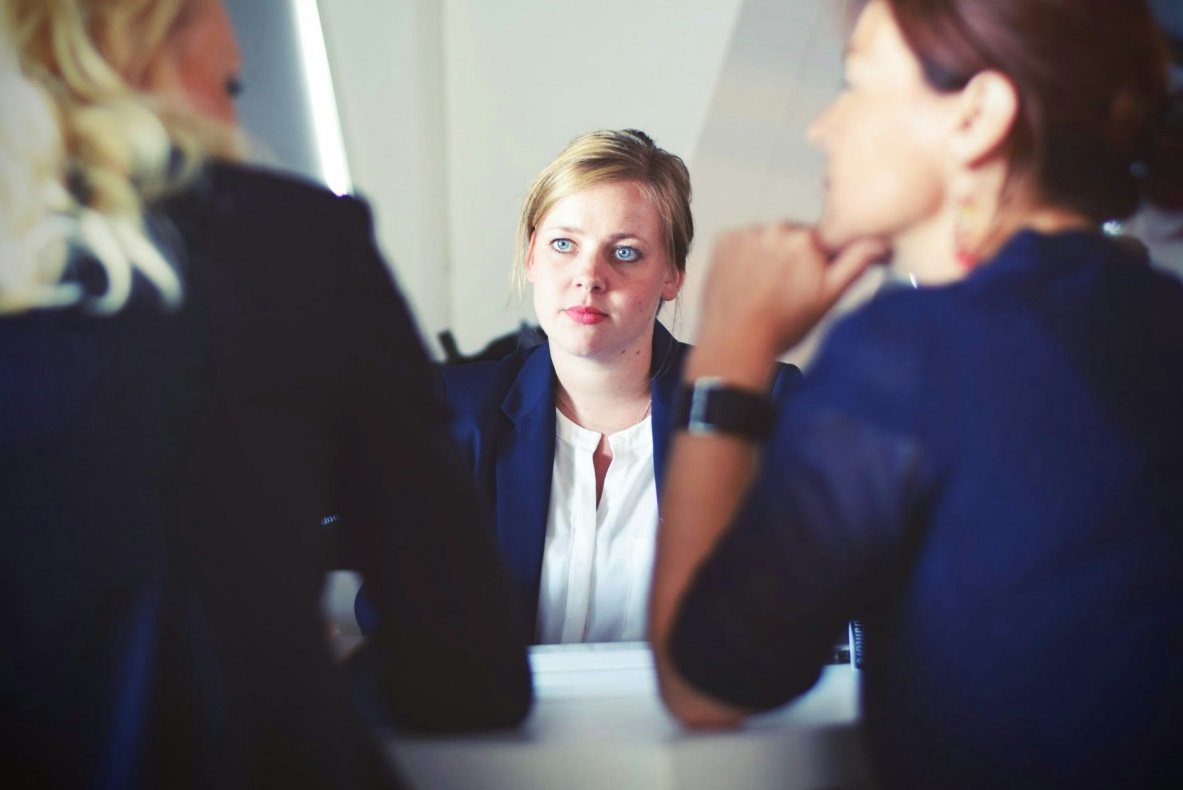 Photo by Tim Gouw Unsplash License
[Speaker Notes: Involves direct communication between the employer and the reference. 
Allows for real-time conversations, allowing the employer to gauge the tone and sincerity of the reference’s responses. 
Employers can ask follow-up questions and probe for specific examples. 
However, scheduling calls can be a time-consuming process of calling and playing phone tag with references.
Involves direct communication between the employer and the reference. 
Allows for real-time conversations, allowing the employer to gauge the tone and sincerity of the reference’s responses. 
Employers can ask follow-up questions and probe for specific examples. 
However, scheduling calls can be a time-consuming process of calling and playing phone tag with references.]
Key Takeaways
Recruiting vs. Selection: Recruiting attracts candidates, but selection involves choosing the best one from the applicant pool, which is a complex process.
Importance of Selection: Effective selection leads to higher productivity, better performance, and reduced turnover, while poor selection can result in significant costs and negative outcomes.
Cost of Hiring: The average cost per hire is $4,129, highlighting the importance of a fair and effective selection process.
Person-Organization Fit: Matching a candidate’s personality, values, and characteristics with the organization’s culture is crucial for job satisfaction and retention.
Key Takeaways Cont.
Validity and Reliability: Selection tools must be valid (measure what they claim to) and reliable (give consistent results).
Contingent Workers: Companies use temporary or part-time workers to control labour costs and bring in specialized skills. However, this can increase training costs and decrease employee loyalty and productivity.
Key Terms
Job Analysis: The process of gathering information about the tasks, responsibilities, and skills required for a job, as well as the knowledge and abilities needed to perform it. 
Job Description: A document that lists a position’s tasks, duties, and responsibilities. 
Job Specification: A document that lists the qualifications, such as knowledge, skills, abilities, and other characteristics (KSAOs) needed to perform a job successfully.
Making the Job Offer: This is the step in the selection process where the candidate is formally offered the job, including details about compensation, benefits, and the start date.
Person-Organization Fit: The degree to which a person’s personality, values, goals, and other characteristics match the organization’s.
Key Terms I
Person-Job Fit: The degree to which a person’s knowledge, skills, abilities, and other characteristics match the job demands.
Reliability: The dependability of assessment methods used in the hiring process, ensuring consistent results over time.
Selection: Choosing job candidates from a previously generated applicant pool.
Selection Process: The steps involved in choosing people with the right qualifications to fill a current or future job opening.
Validity: The degree to which a test accurately measures what it is intended to measure.
Weighted Application: A selection tool that assigns numerical values to different items or questions on an application form based on their importance to the job.
Key Terms II
Professional Associations: Organizations that represent the interests of professionals in a specific industry, often providing job boards and career resources.
Realistic Job Preview: Providing potential candidates with a balanced view of both a job’s positive aspects and challenges to help them make informed decisions.
Recruitment: Identifying, attracting, interviewing, selecting, hiring, and onboarding employees.
Recruitment Methods: Various strategies and techniques are used to attract and select job candidates, such as job postings, social media, campus recruiting, etc.
Recruitment Pipeline: A continuous process of attracting, screening, and nurturing potential job candidates to ensure a steady supply of qualified applicants.
Key Terms III
Recruitment Plan: A detailed strategy outlining how an organization will attract and hire the best candidates for open positions. 
Strategic HR Plan: A plan that outlines the steps an organization will take to ensure it has the necessary human resources to achieve its strategic goals. 
Supply and Demand: The balance between the number of available job candidates (supply) and the number of job openings (demand). 
Temporary Recruitment: (staffing firm) is a business that supplies you with qualified candidates who will work on short-term contracts. 
Trend Analysis: A method of predicting future staffing needs by examining historical employment data and business variables.
Yield Ratio: A performance metric that indicates the percentage of candidates from a specific recruitment source that proceed to the next stage of the selection process.